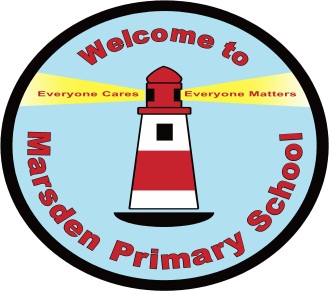 Marsden Primary
 School
Reception ‘Meet the Teacher’
Welcome to Foundation Stage
Prior to COVID-19, we operated our Nursery and Reception as a Foundation Stage Unit.
However, we now have two separate bubbles: one for Reception and one for Nursery. 
We also have access to our Foundation Stage garden.
Meet the Staff
Nursery 
Class Teacher and EYFS Coordinator – Mrs Hanratty
Nursery Manager – Mrs Elliott 

Reception 
Class Teacher and SENCo – Miss Edwards 
Higher Level Teaching Assistant – Miss Clark
Reception
We have 30 children in our Reception Class. 
We are one form entry, so all 30 children will be in the same class throughout their time at Marsden Primary School.
School Uniform
Our school uniform consists of a red jumper or cardigan, white polo shirt, grey skirt or trousers and black school shoes.
For PE, we also ask children to have a white t-shirt, black shorts and suitable outdoor footwear, which will be kept in school. 
Please ensure that your child’s name is in each piece of uniform; including shoes!
If possible, we also ask for all children to have a spare set of clothing to be kept in school too.
Food and Drinks
All children are asked to bring a named water bottle into school each day.
We have a daily snack time, where your child will receive a free piece of fruit.
You can also purchase milk for your child.
Dinnertime is between 11:45 – 1:00.
All Reception children are entitled to a free school dinner. 
You will be able to choose your child’s menu in advance.
Please let us know if your child has any dietary requirements.
Health
Staff need to be aware of your child’s medical background, in particular any allergies (e.g. bee stings, dairy food), any dietary restrictions (e.g. vegetarian or Halal) and any medical conditions that are important for us to know (e.g. asthma or eczema).
Children can suddenly become ill and therefore it is important that we know we can contact you or another adult relative/friend at all times. Please ensure that the school is kept up to date with your contact details. If your child is unable to attend school due to illness, please telephone the school office to let us know.
Early Years Curriculum
Activities in Reception are carefully planned and organised in order to provide a range of learning experiences. 
Individual records are kept by staff to record the activities your child participates in and undertakes, as well as their progress in specific skills.
Planning for each week/ term is carried out using a topic-based approach, following the children’s interests and responding to specific events. 
There are 7 Areas of Learning in the Early Years Foundation Stage (EYFS), which activities are planned around:

Personal, Social and Emotional Development
Physical Development
Communication and Language
Literacy
Mathematics
Understanding the World
Expressive Arts and Design

We are also an ‘Early Adopter’ school for the new Early Years Foundation Stage Curriculum. This will not change anything for your child. 

Throughout the EYFS, children will be working towards the Early Learning Goals. These describe the level of attainment expected at the end of your child’s Reception year in school.
Learning Journals
Throughout the year, staff will record your child’s learning in a file called a learning journal. This will form a unique record of your child’s learning and development.
It will contain samples of work, photographs and staff observations. These folders enable staff to track your child’s progress and attainment, and also plan future activities.
Your child will also have exercise books for Literacy and Maths. 
Your child will also have two Parents’ Evenings; one in Autumn and one in Spring. 
You will then receive your child’s report in July, documenting their attainment levels for their Reception year.
Home Learning
We believe that home learning is as equally important in a child’s development as school learning. 
Your child will receive one piece of homework per week and we would appreciate your help in supporting your child to complete this. 
We also send regular ‘Parent Partnership’ homework, which encourages families to work together. 
Your child will also receive a reading book and home reading record. 
We encourage all children to read daily, either by sharing a story, a magazine or reading their school reading book.
Reception
In Reception, we encourage children to be independent, inquisitive learners.

We regularly add photographs of our work to the school website. 
This can be found by visiting www.marsdenprimary.org.uk.

In Reception, children are expected to:
Recognise and write their first name.
Saying their numbers in order to 10 and beyond; beginning to count objects in a range of ways.
Recognising numerals to 10.
Dressing/ undressing themselves.
Using the toilet independently.
We hope that this presentation has been useful and has provided you with an insight into our Reception class. 
We aim to ensure that your child’s experience in Marsden Primary School is a happy and rewarding one. 
We look forward to working with both you and your family.

If you have any further questions or concerns, please phone the school office on (0191) 5292040 or email cedwards@mardsenprimary.org.uk
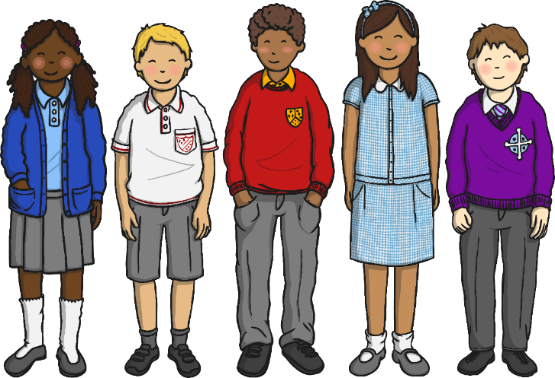